Привет :)
Игорь Иванов,руководитель студии
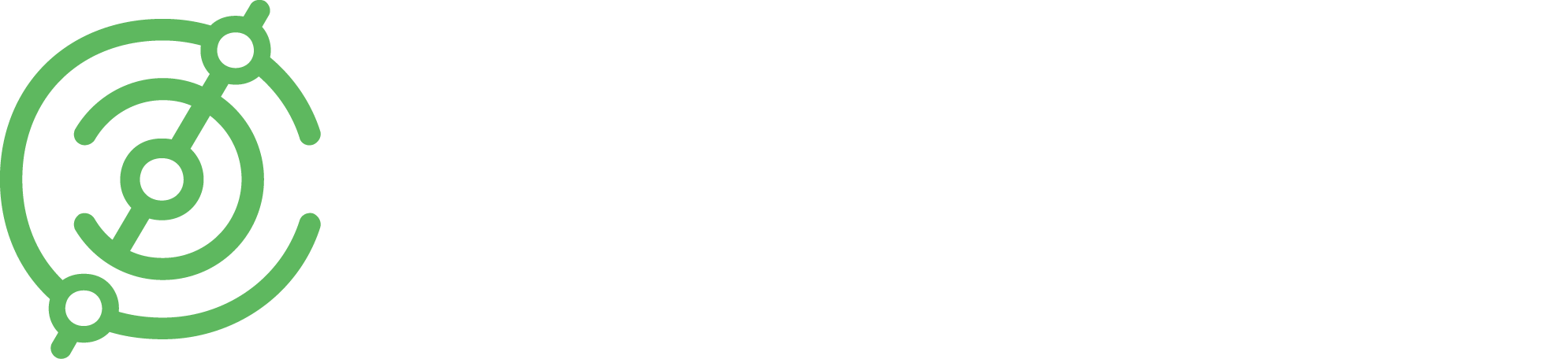 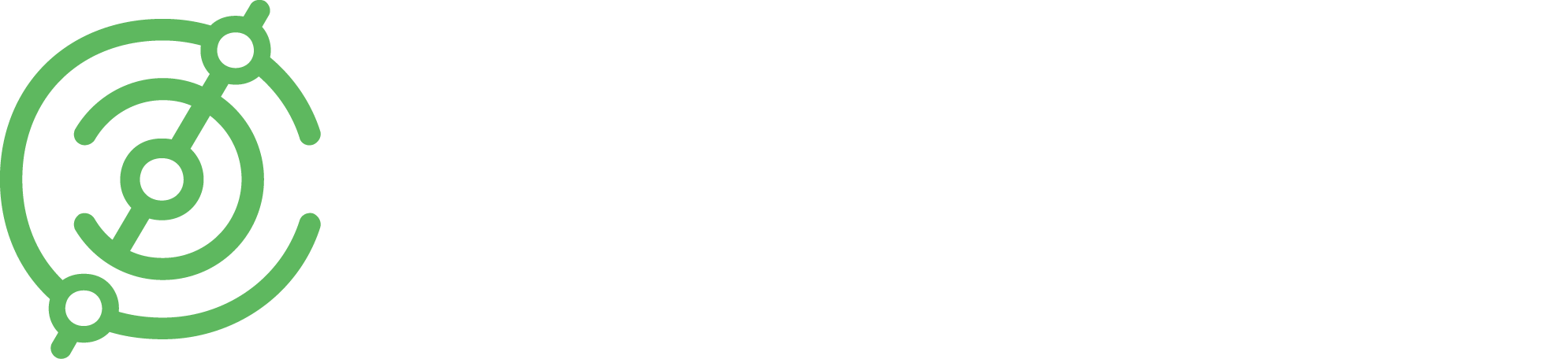 40+ сотрудников
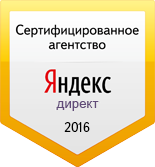 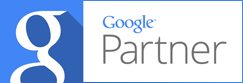 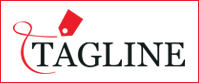 49 место в рейтинге агентств перфоманс-маркетинга
29 место в рейтинге 
известности SEO-компаний
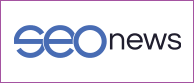 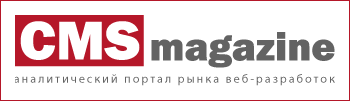 Рейтинг SEO-компаний:Россия — 64 место
Как увеличить продажи на тематическом трафике
— очевидное и вероятное
Синхронизируем понятия
Тематический трафик - 

трафик по информационным запросам по тематике бизнеса
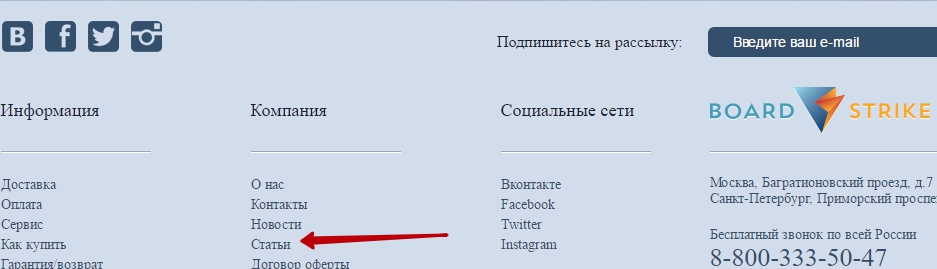 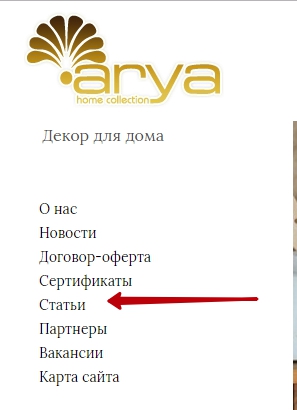 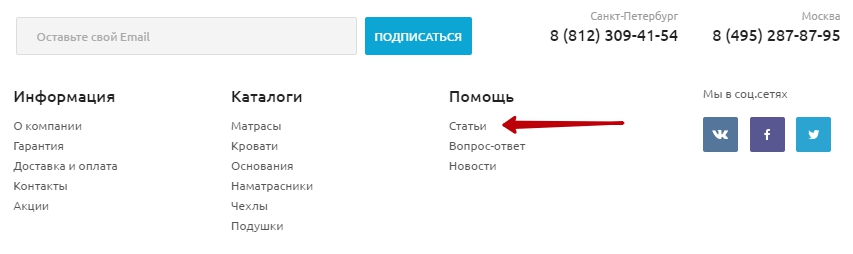 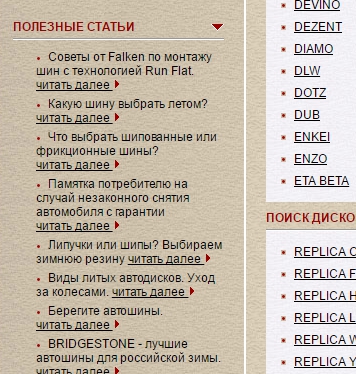 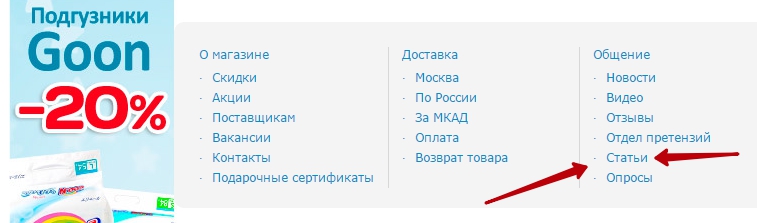 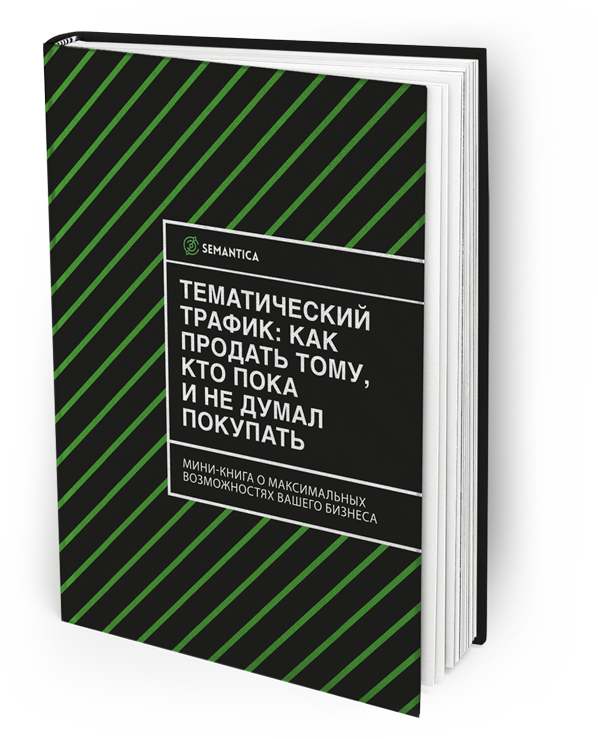 20+ проектов
Тематический трафик - хорошо
Бренд/Компания становиться экспертом

Популяризация бренда

Персонализация
Проблема
Где заявки, продажи?
— пользователь читает статью
— переходит на страницу
— открывает форму заявки/контакты
— отправляет заявку
— договор
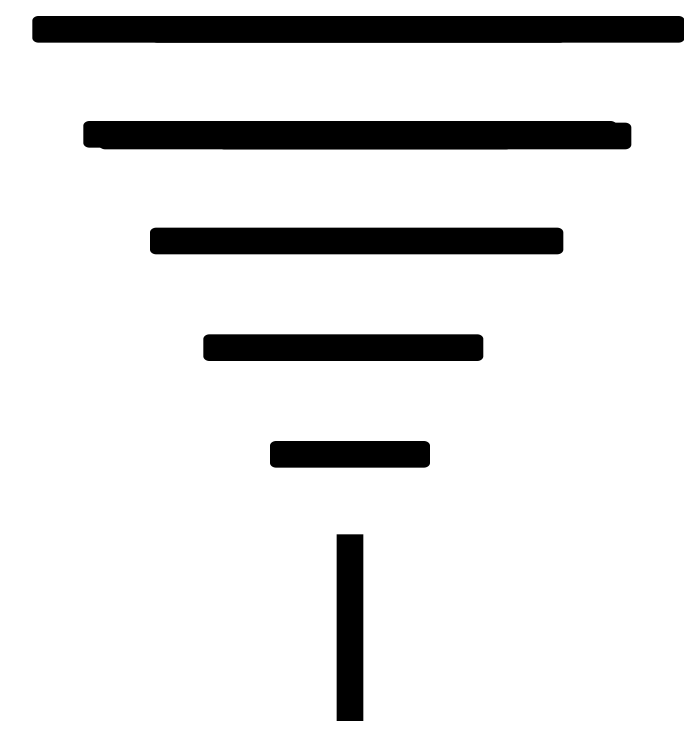 Чем увеличивать количество заявок?
— Качество трафика
— Цвета, формы, форматы, места для триггеров
— Увеличить количество триггеров
— Контент
— Количество трафика
Трафик гавно?
Информационные ключевые фразы
✓ Почему?
✓ Когда?
✓ Что такое?
✓ Как?
✓ Для чего?
✓ Зачем?
✓ География
✓ Отзывы
✓ Инструкции
✓ Советы
Трафик?
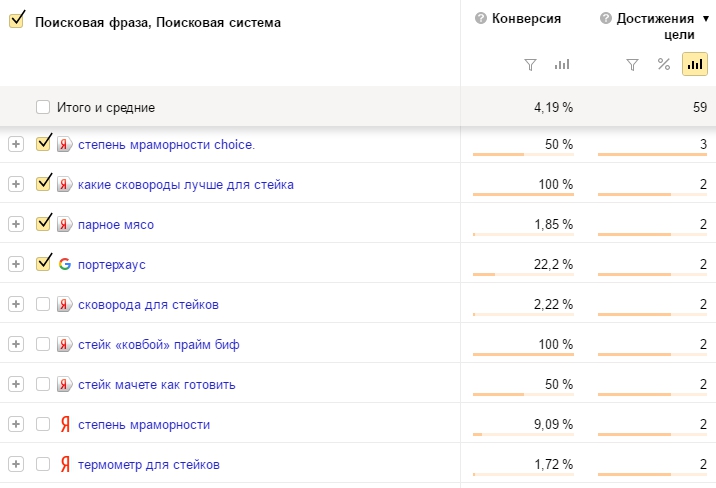 Трафик?
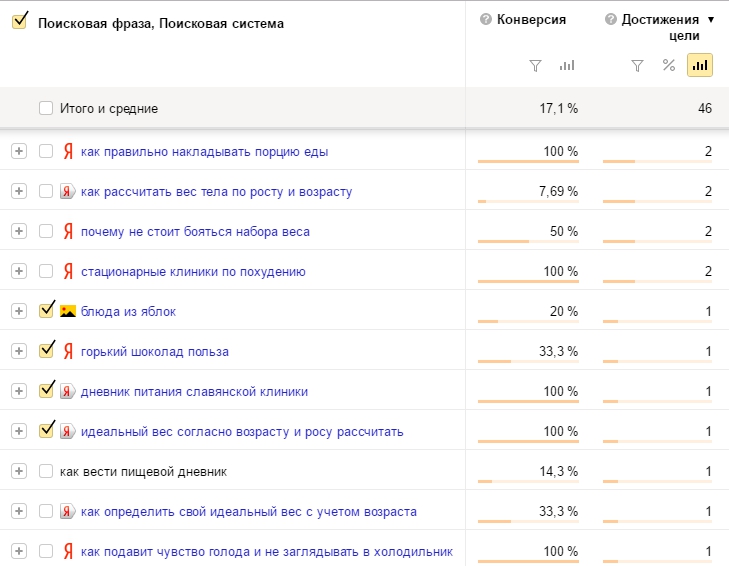 Трафик?
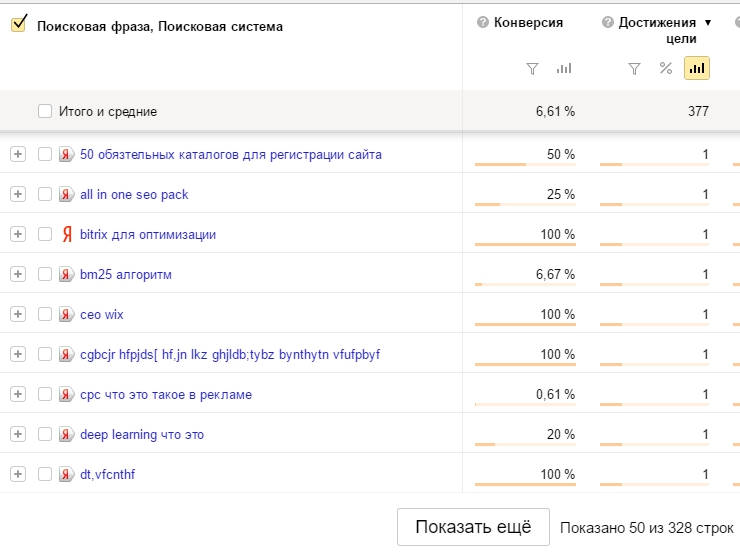 Цвета, формы, форматы, места для триггеров?
Цвета, формы, форматы, места для триггеров?
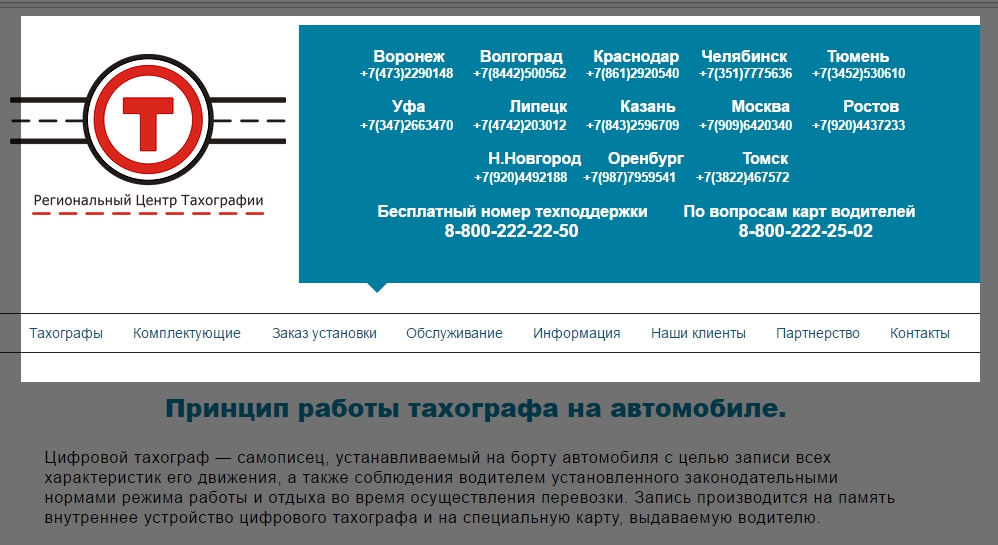 Цвета, формы, форматы, места для триггеров?
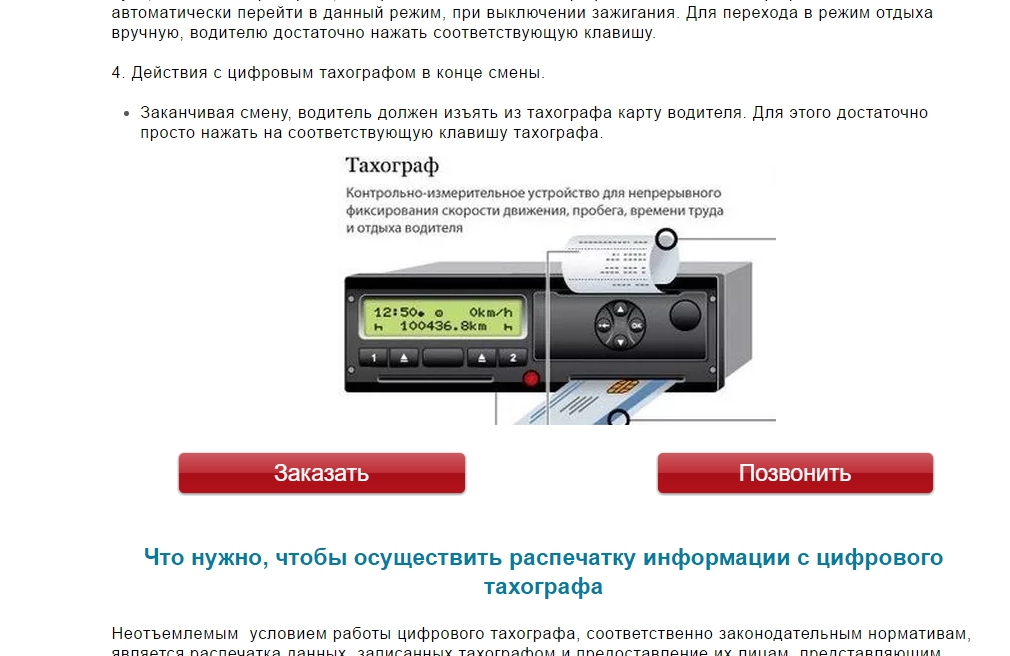 Цвета, формы, форматы, места для триггеров?
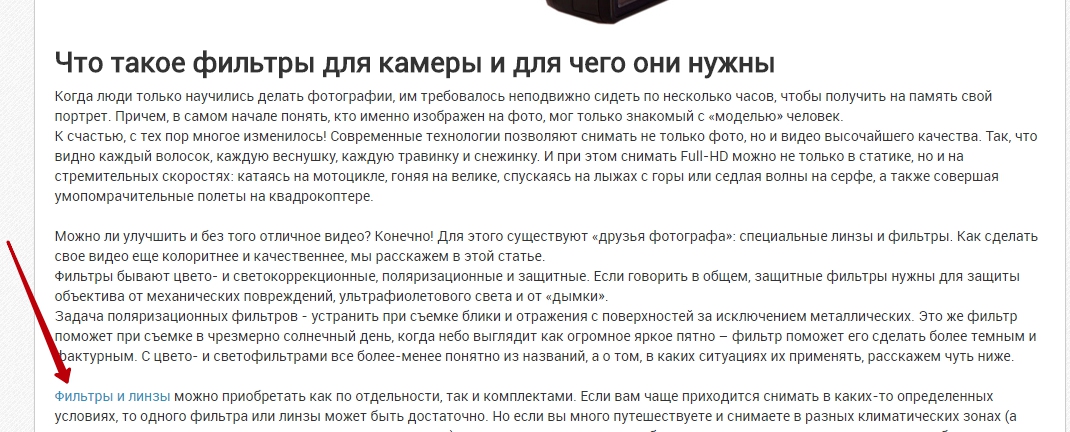 Цвета, формы, форматы, места для триггеров?
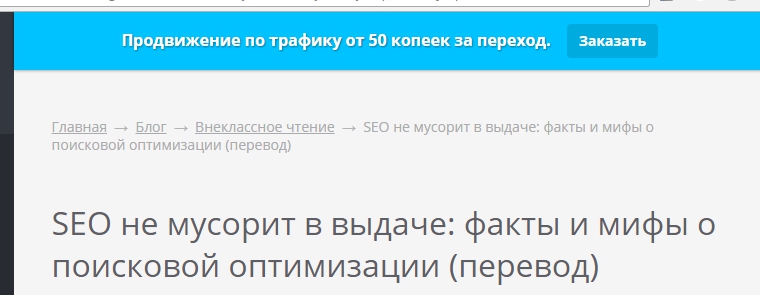 Цвета, формы, форматы, места для триггеров?
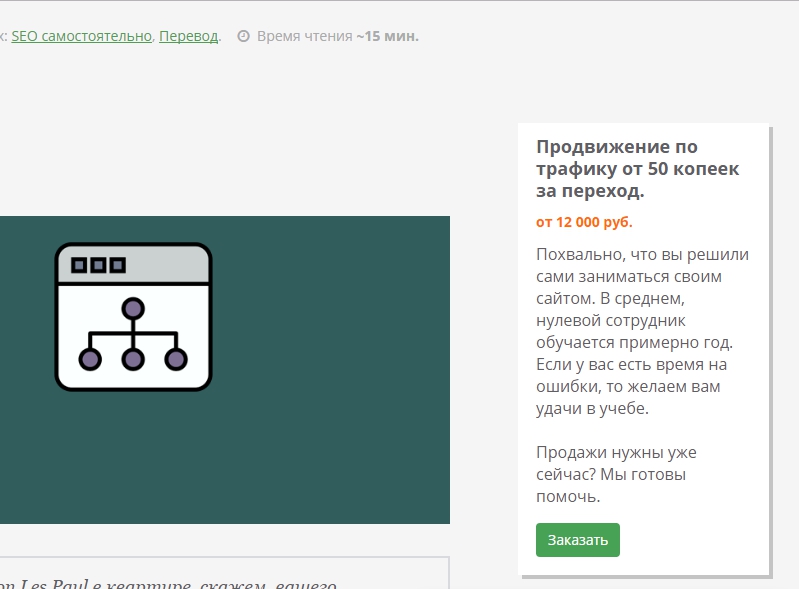 Цвета, формы, форматы, места для триггеров?
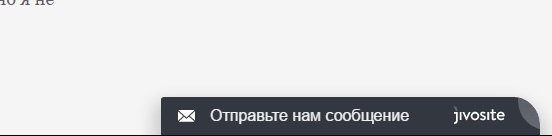 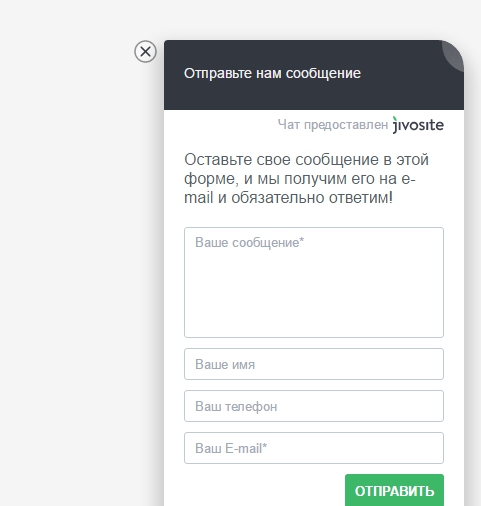 Цвета, формы, форматы, места для триггеров?
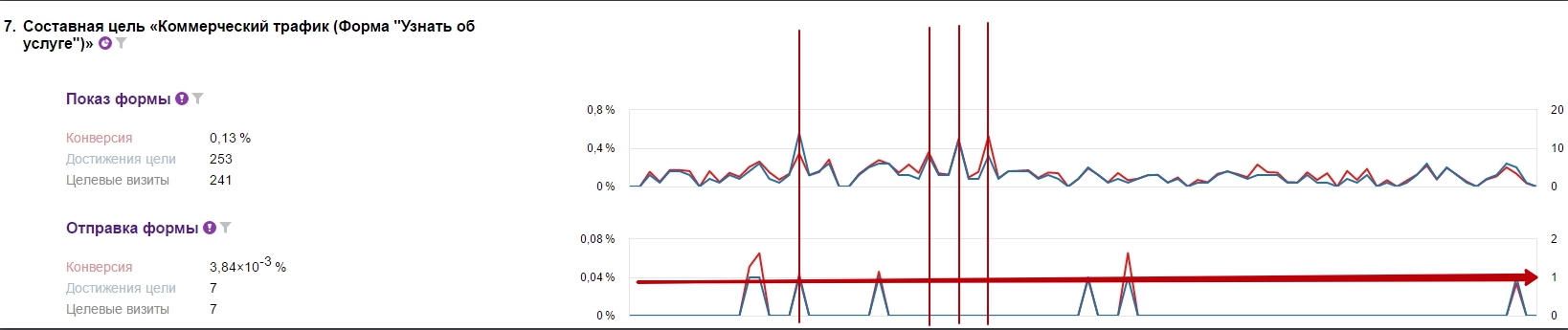 Увеличить количество триггеров?
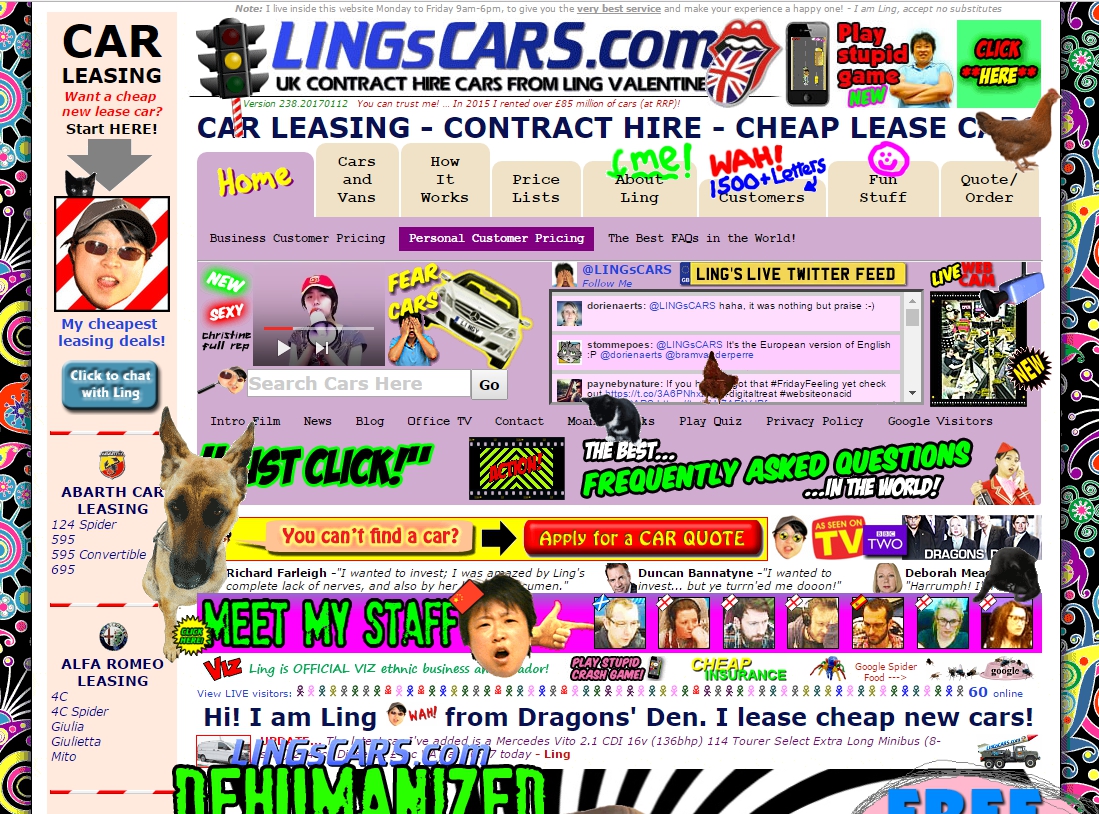 Контент?
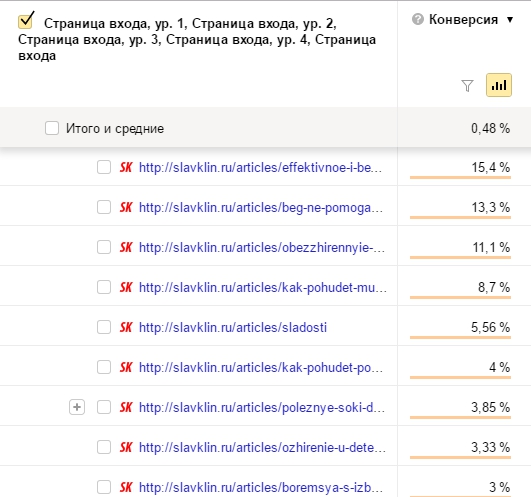 Контент?
Конверсия

10% страниц - 5% +
45% страниц -1%- 5%
45% страниц - ниже 1%
Контент?
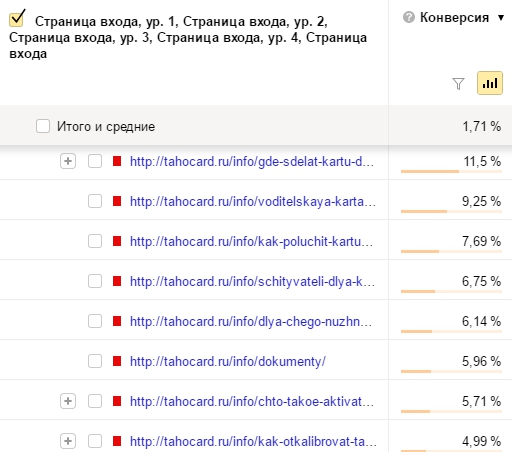 Конверсия

15% страниц - 5% +
25% страниц -1%- 5%
60% страниц - ниже 1%
Контент?
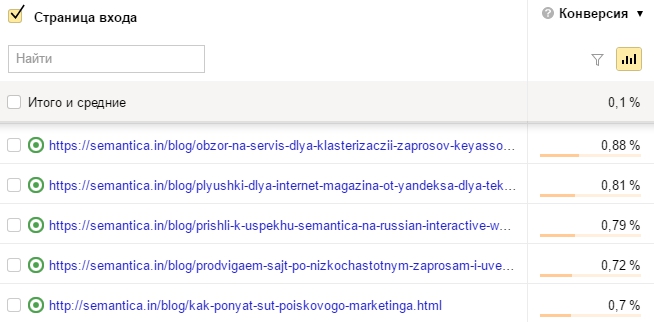 Конверсия
12% страниц - 0,5% +
40% страниц - 0,1%- 0,5%
48% страниц - ниже 0,1%
Контент?
✓ Сравниваем свои товары или услуги в нашу пользу

✓ Преимущества когда не сам

✓ Пугаем скрытыми сложностями и проблемами
Количество трафика?
Количество трафика?
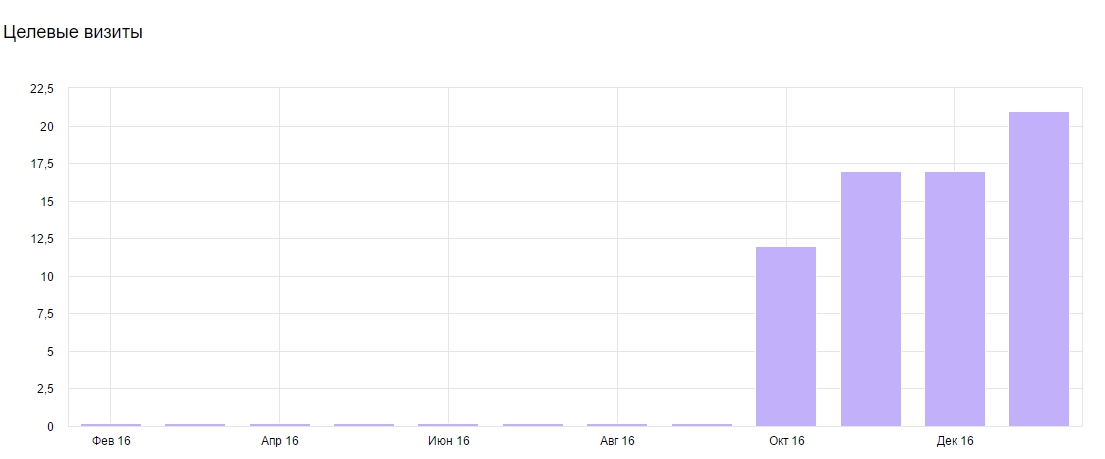 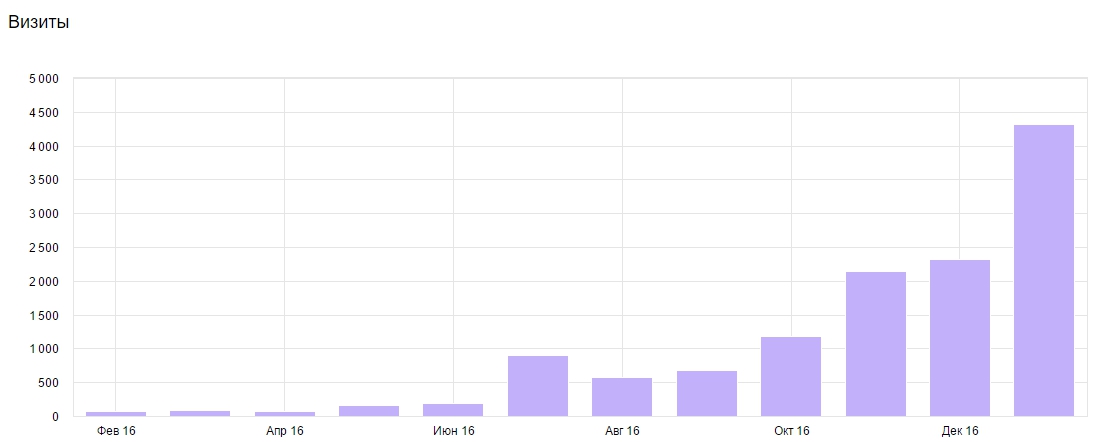 действия
трафик
Качество
контента
Что же делать:
✓ Увеличивать количество трафика
✓ Пытаться делать контент конверсионным

✓ Забить на триггеры
Вопросы?
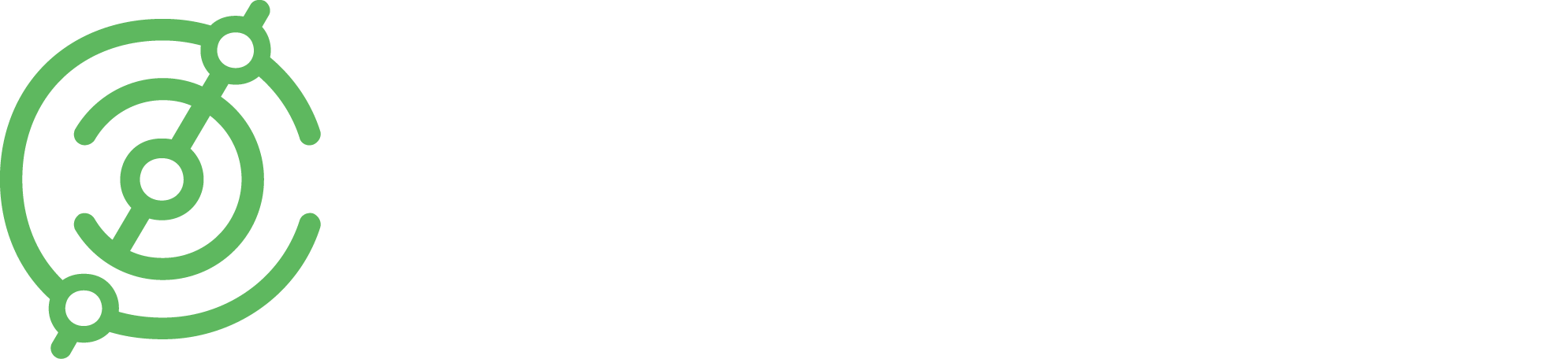 Игорь Иванов
руководитель студии


facebook.com/x.igor.ivanov
igor@semantica.in
Студия поискового
маркетинга